Project: IEEE P802.15 Working Group for Wireless Specialty Networks (WSN)

Submission Title: TG4ab Closing Report
Submitted:  11 November 2024
Source: 	Benjamin A. Rolfe (Blind Creek Associates)
Contact: 
Voice: 	[deprecated],  
E-Mail: ben.rolfe  @ ieee.org	
Re: 	Task Group 4ab: 802.15.4 UWB Next Generation 
Abstract: TG closing report for the 802 Plenary Session, November 2024
Purpose:  Report on project progress and continue the illusion of organization
Notice:	This document has been prepared to assist the IEEE P802.15.  It is offered as a basis for discussion and is not binding on the contributing individual(s) or organization(s). The material in this document is subject to change in form and content after further study. The contributor(s) reserve(s) the right to add, amend or withdraw material contained herein.
Release:	The contributor acknowledges and accepts that this contribution becomes the property of IEEE and may be made publicly available by P802.15.
Slide 1
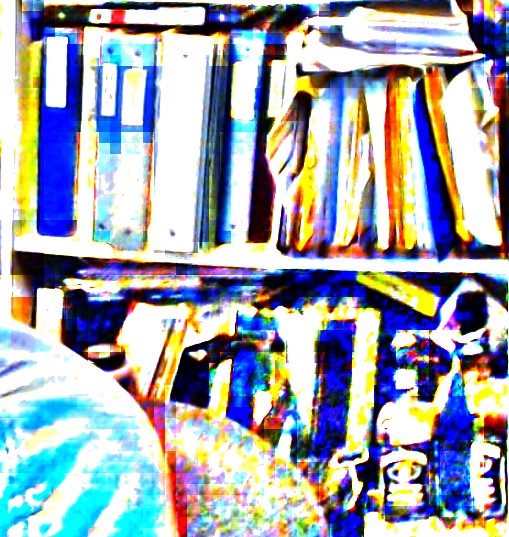 Task Group 15.4abNext Generation UWB Amendment
November 2024 802 Plenary Session
Mixed Mode
Live from
Vancouver, BC, Canada
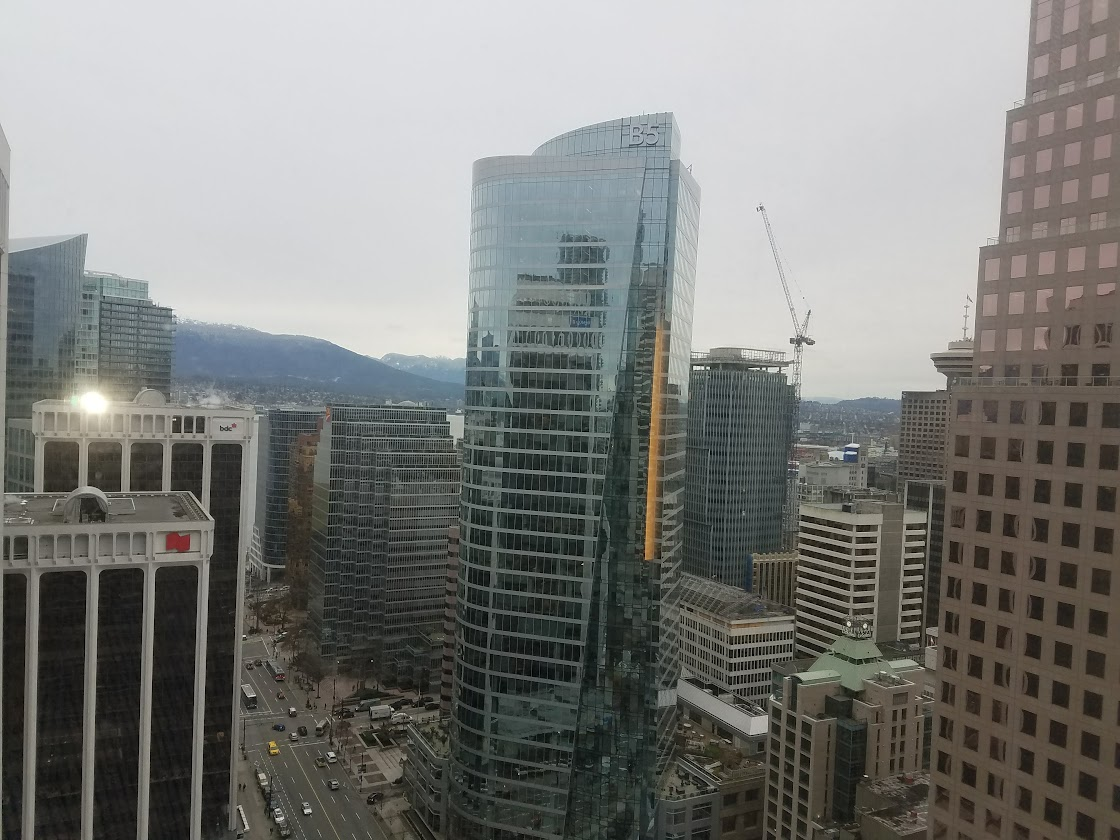 Slide 2
Session Objectives
Resolve comments
Resolve some more comments
Slide 3
Progres
864 technical comments total
Addressed 516 technical comments
140 technical during this session
348 technical comments left to address
89 we have proposed resolutions
259 awaiting proposed resolutions
Slide 4
Next Steps
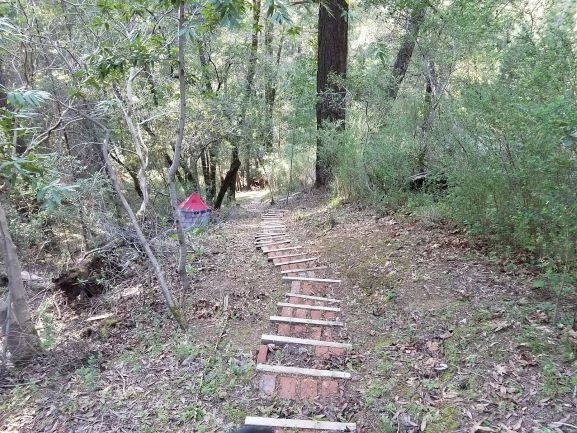 Slide 5
Near Term Working Milestones
We are here
Slide 6
Forming a CRG: Volunteers
CRG Motion: move to request the working group form a comment resolution group with the following members:
Moved by: Clint Chaplin Second: Billy Verso
Passed by unanimous consent
Slide 7
Working Group Motion
See DVL
Slide 8
Call schedule, November thru January
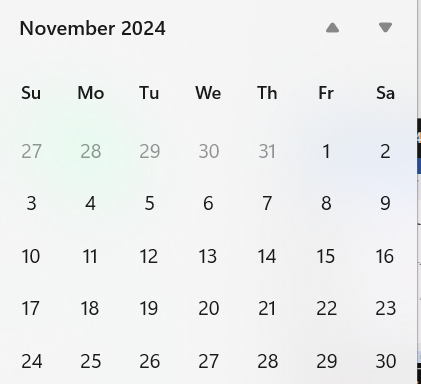 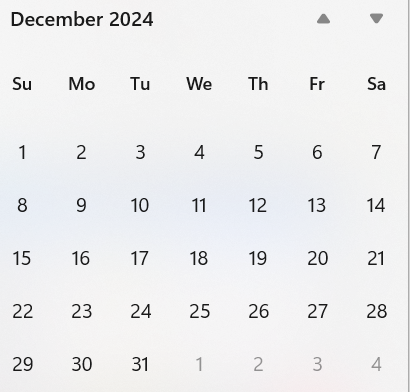 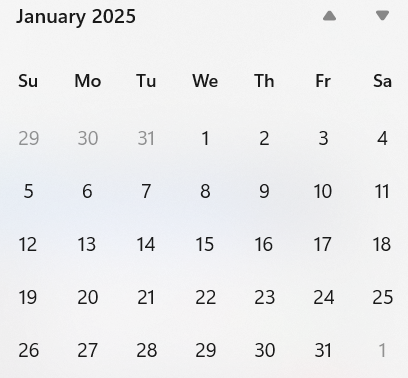 Plenary
Commence on 26-November-2024 through January 7th
Weekly Tuesdays 06:00 PT (1 hour)
Thursdays 14:00 PT (1 hour) 
Excludes November 28, December 24, 26, 31, January 2
Any Other Business
Slide 10
Adjourned
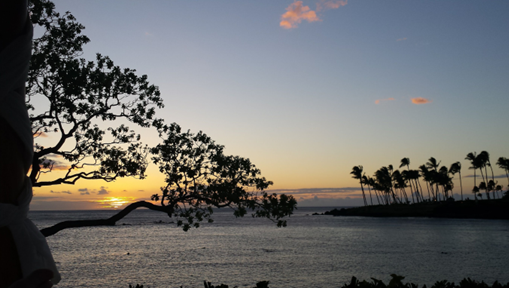 Slide 11